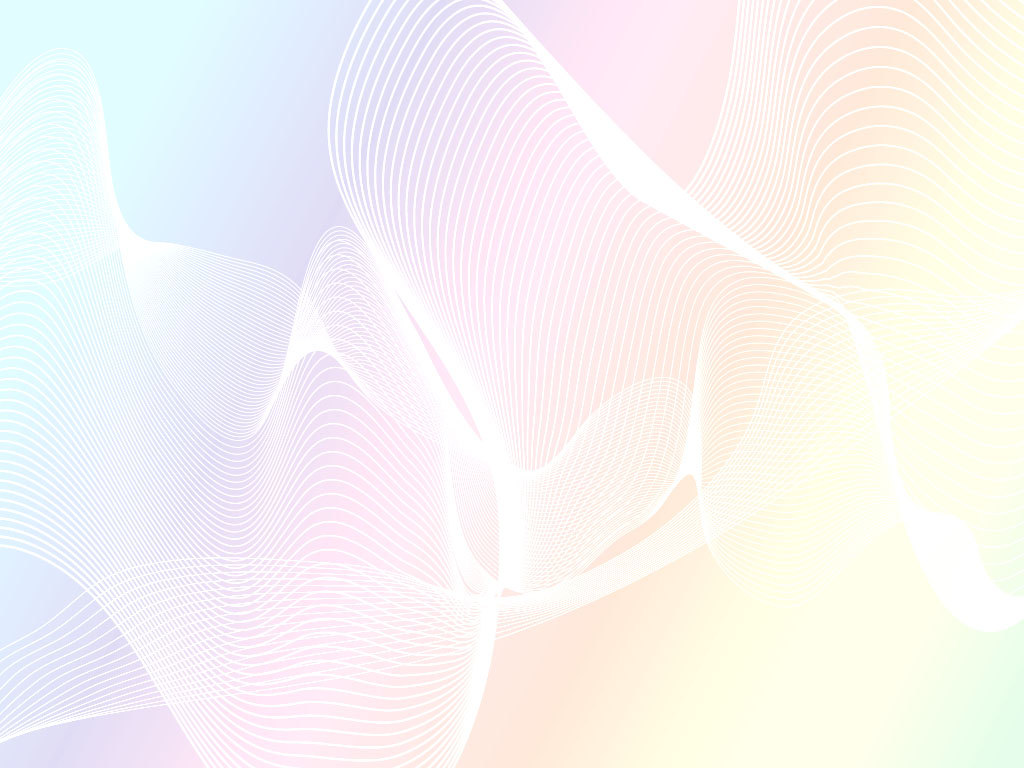 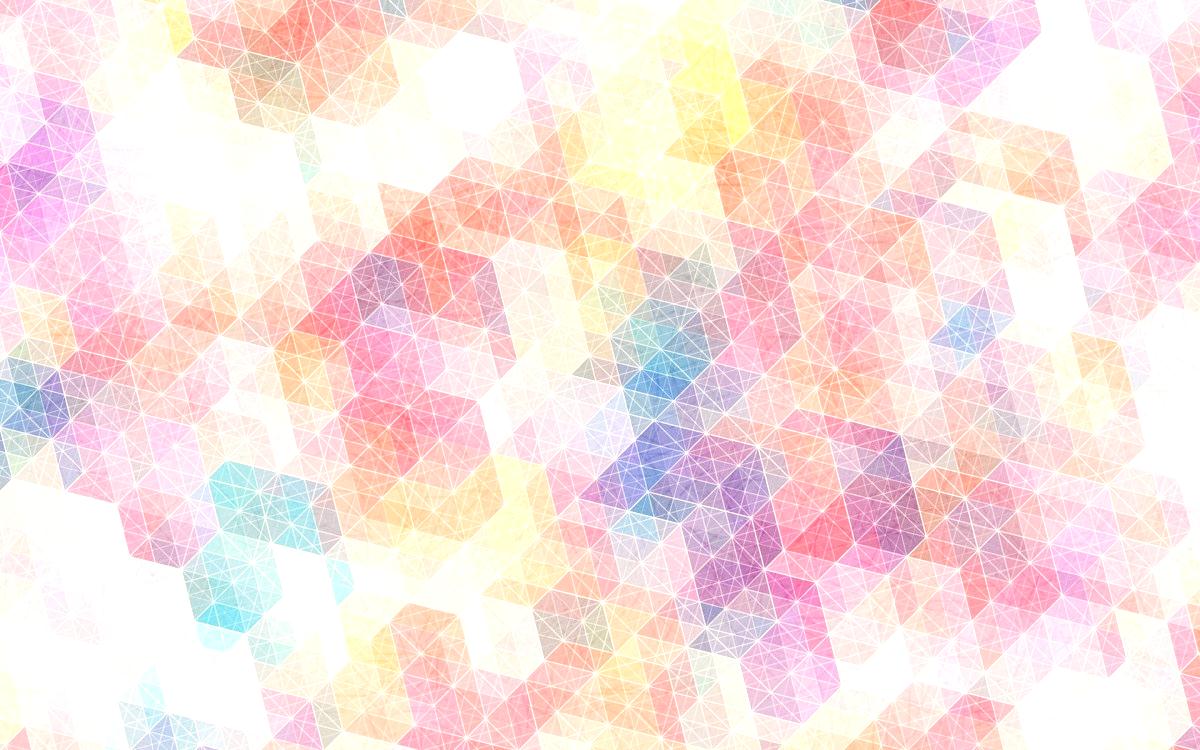 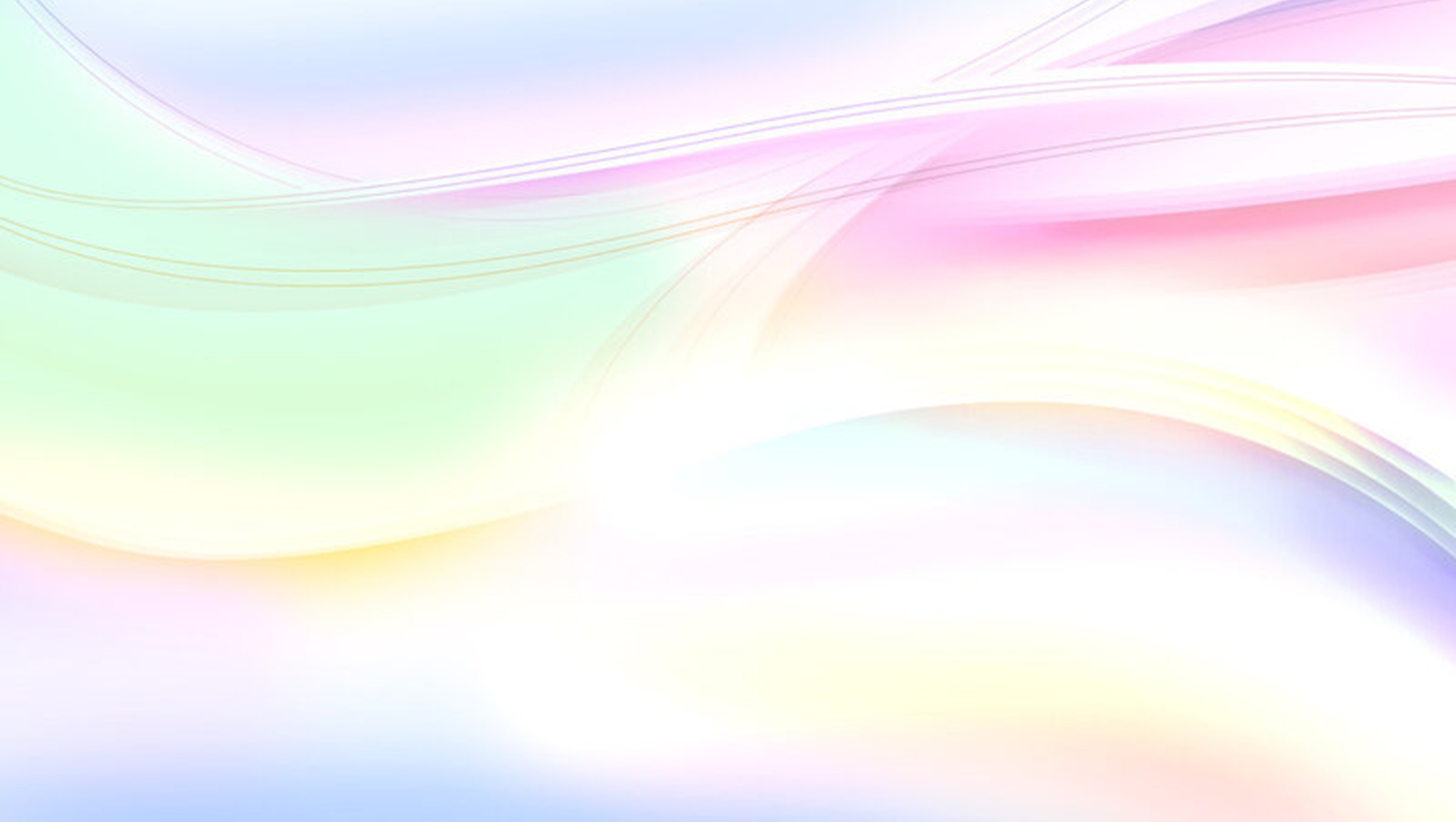 ИНТЕЛЛЕКТУАЛЬНОЕ РАЗВИТИЕ ДЕТЕЙ ДОШКОЛЬНОГО ВОЗРАСТА ИМЕЕТ ПЕРВОСТЕПЕННОЕ ЗНАЧЕНИЕ, ПОТОМУ ЧТО ФОРМИРУЕТ НАВЫКИ 
ДЛЯ УСПЕШНОГО ОВЛАДЕНИЯ УЧЕБНОЙ ДЕЯТЕЛЬНОСТЬЮ
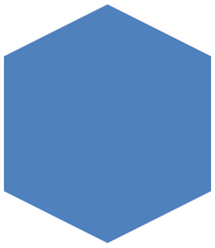 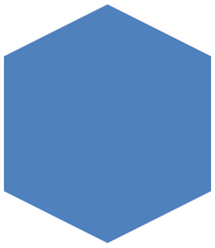 ФРОНТАЛЬНАЯ ДИАГНОСТИКА ГОТОВНОСТИ 
К ШКОЛЬНОМУ ОБУЧЕНИЮ
ОСНОВНЫЕ ПОКАЗАТЕЛИ 
В ЧАСТИ  ИНТЕЛЛЕКТУАЛЬНОГО РАЗВИТИЯ ДЕТЕЙ
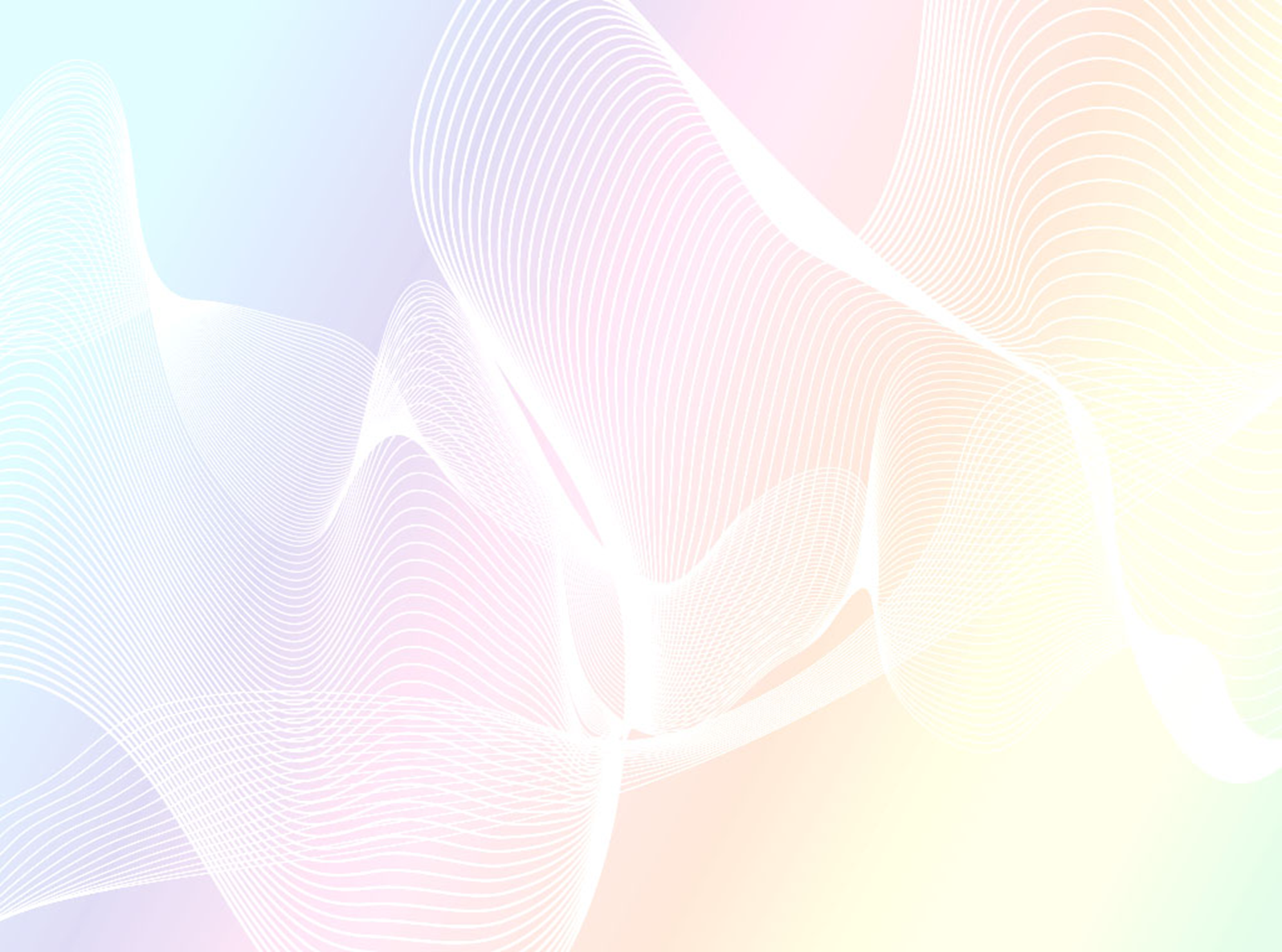 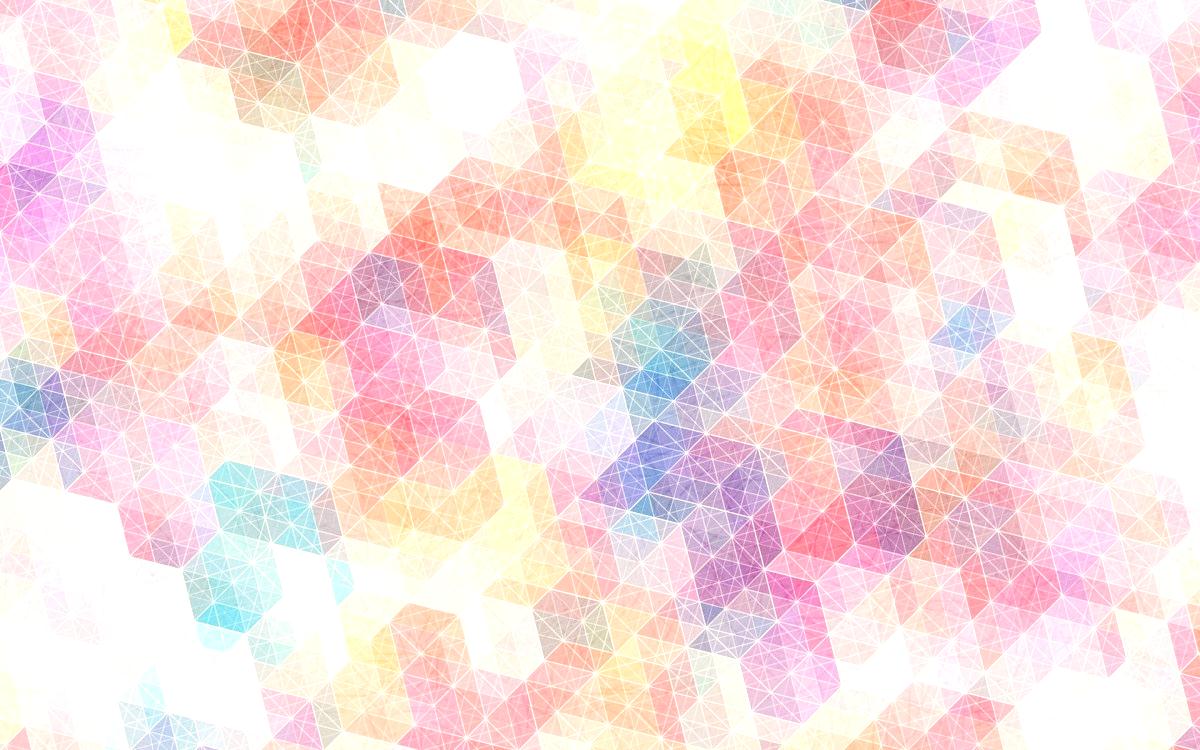 ДОСТИЖЕНИЯ ДЕТЕЙ В ЧАСТИ 
ИНТЕЛЛЕКТУАЛЬНОГО  И ПОЗНАВАТЕЛЬНОГО РАЗВИТИЯ ДЕТЕЙ
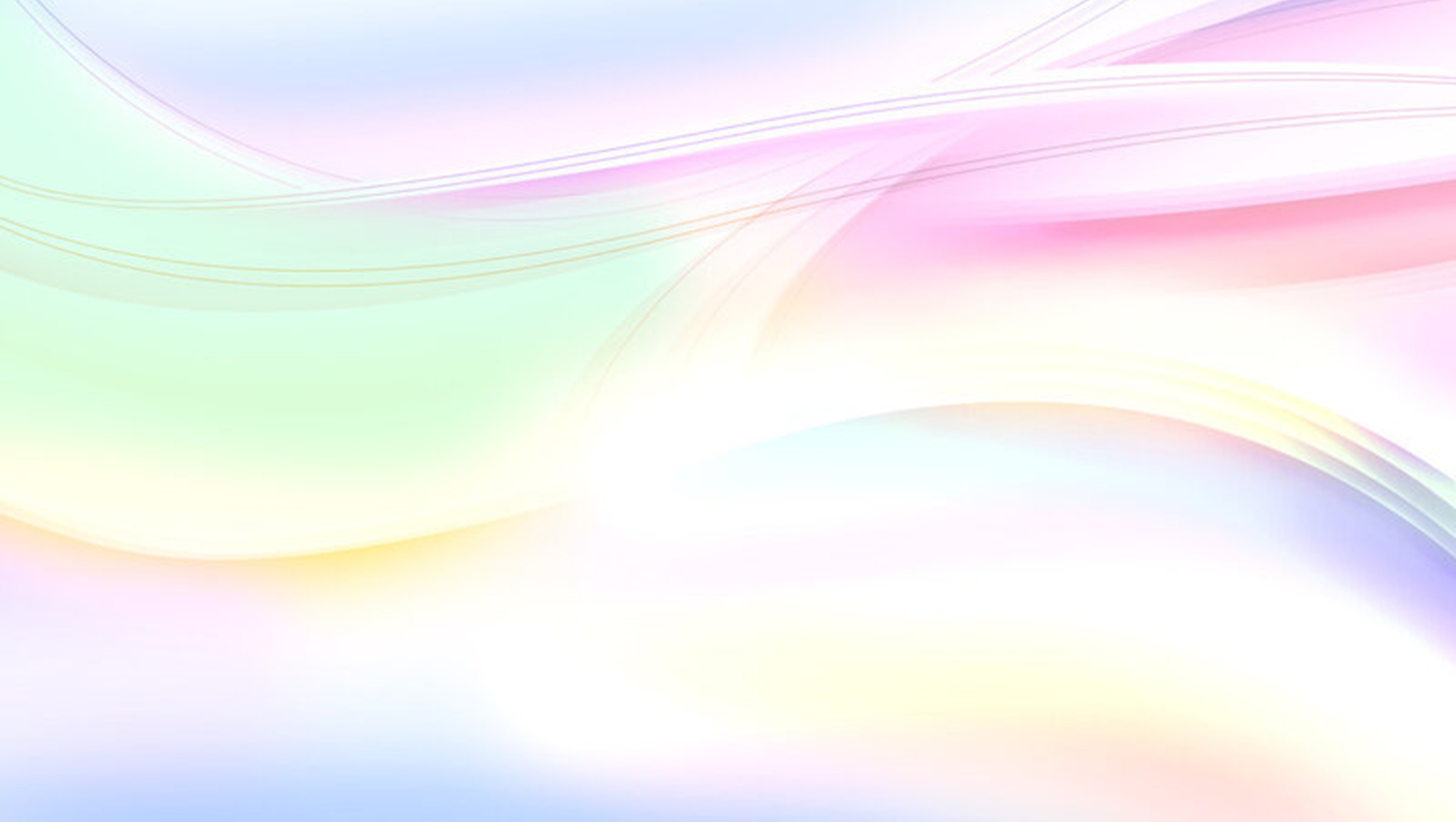 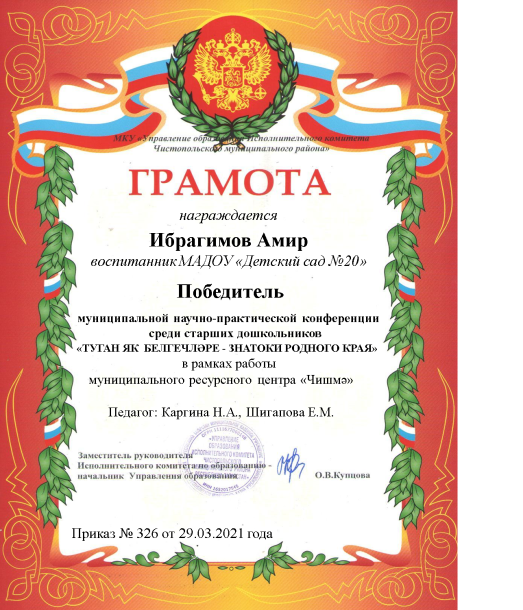 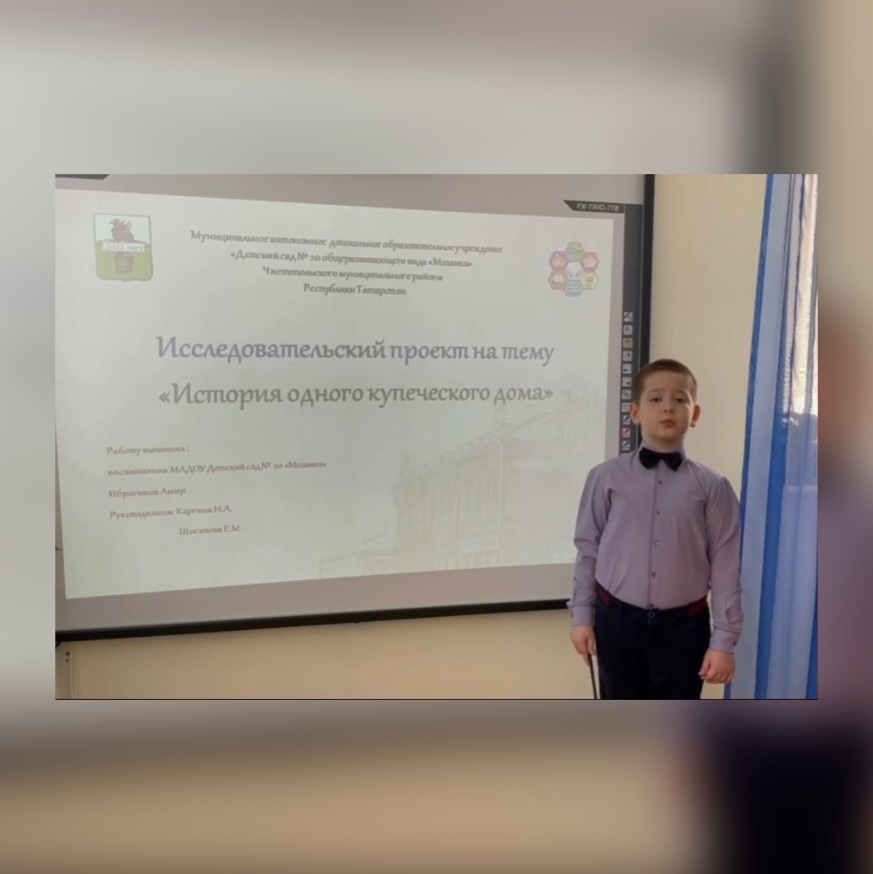 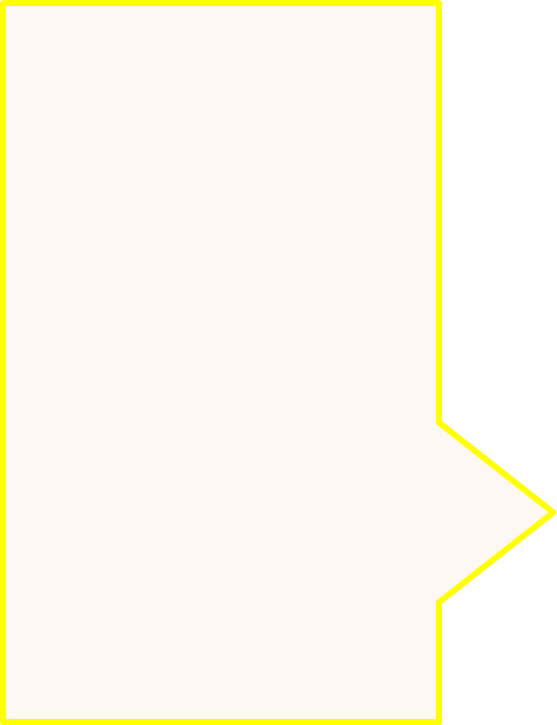 Достижения воспитанников:

Победитель, Призер муниципального турнира способностей «Супер Детки», 2019.,  2020, 2021, 2022 г.г.;
2021 г.;
Победители и призеры республиканского конкурса «Одаренный ребенок», 2019 г.;
Победитель муниципального турнира способностей «Юный шашист» 2019г.
Победитель и лауреат муниципальной научно-практической конференции «Знатоки родного края» 2021г.
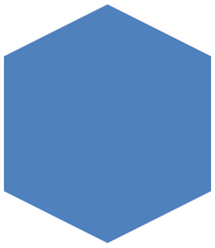 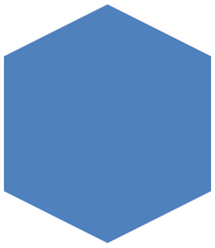 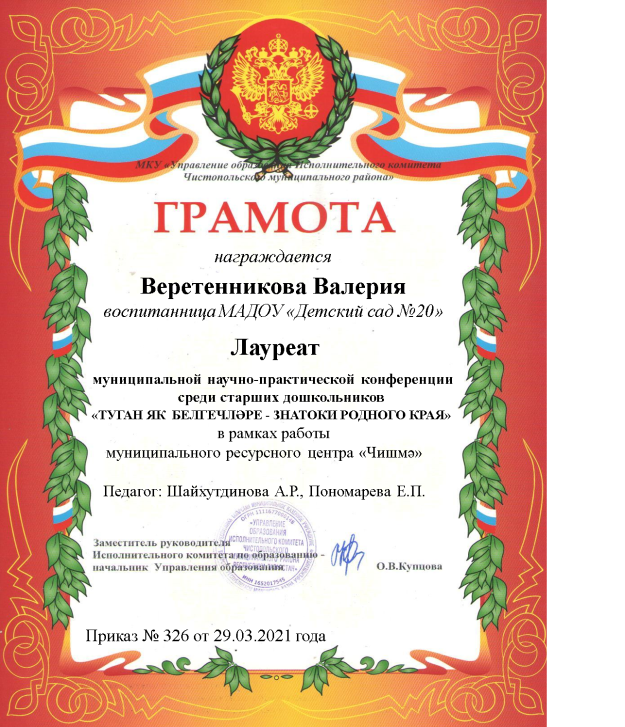 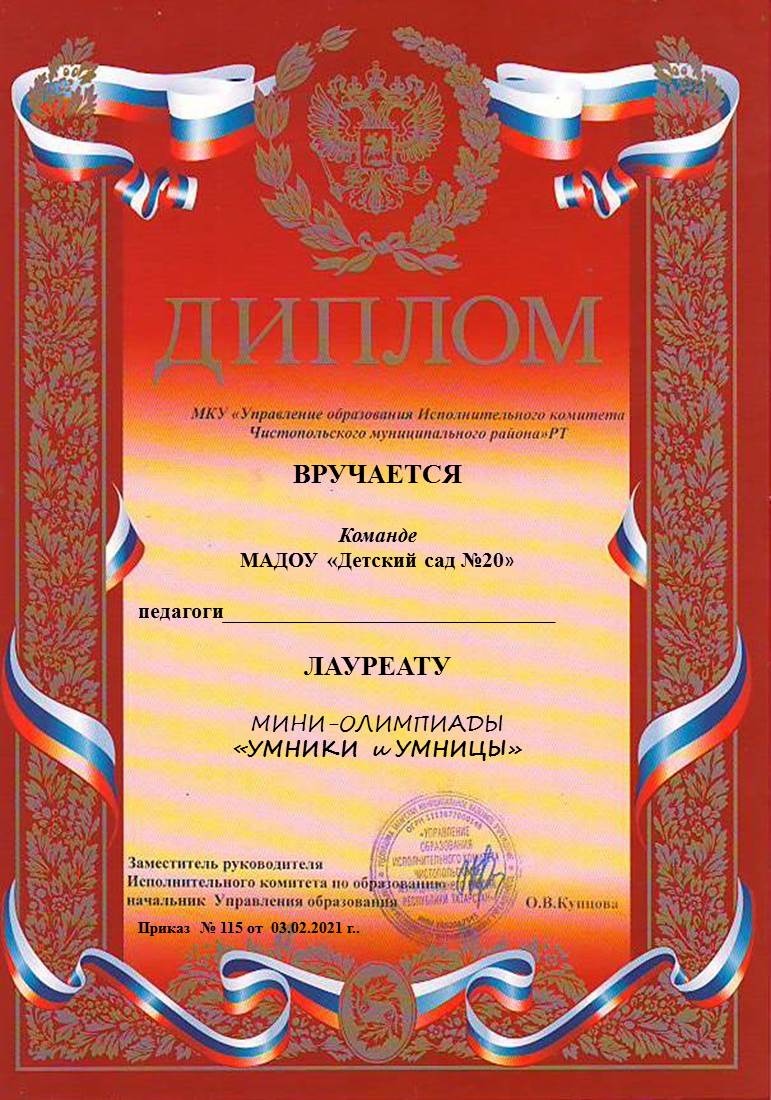 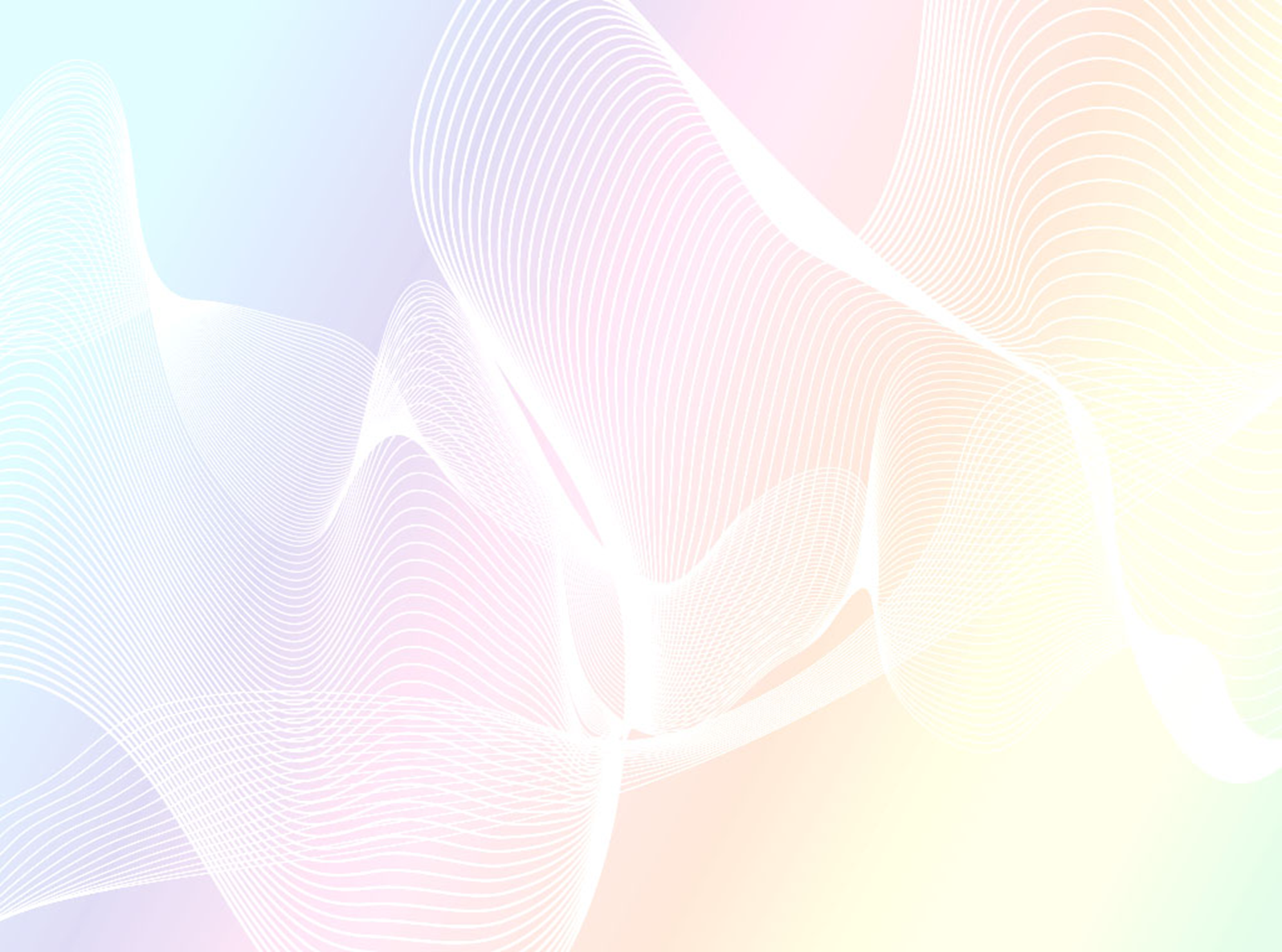 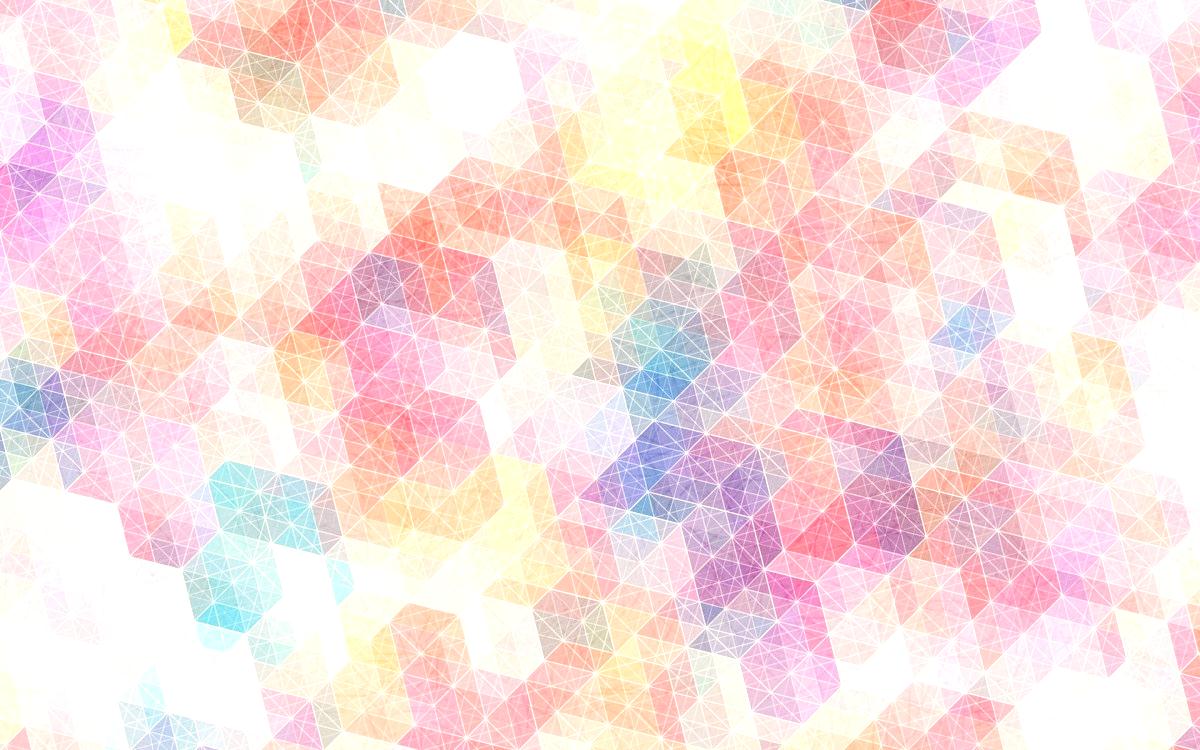 ДОСТИЖЕНИЯ ДЕТЕЙ В ЧАСТИ 
ИНТЕЛЛЕКТУАЛЬНОГО  И ПОЗНАВАТЕЛЬНОГО РАЗВИТИЯ ДЕТЕЙ
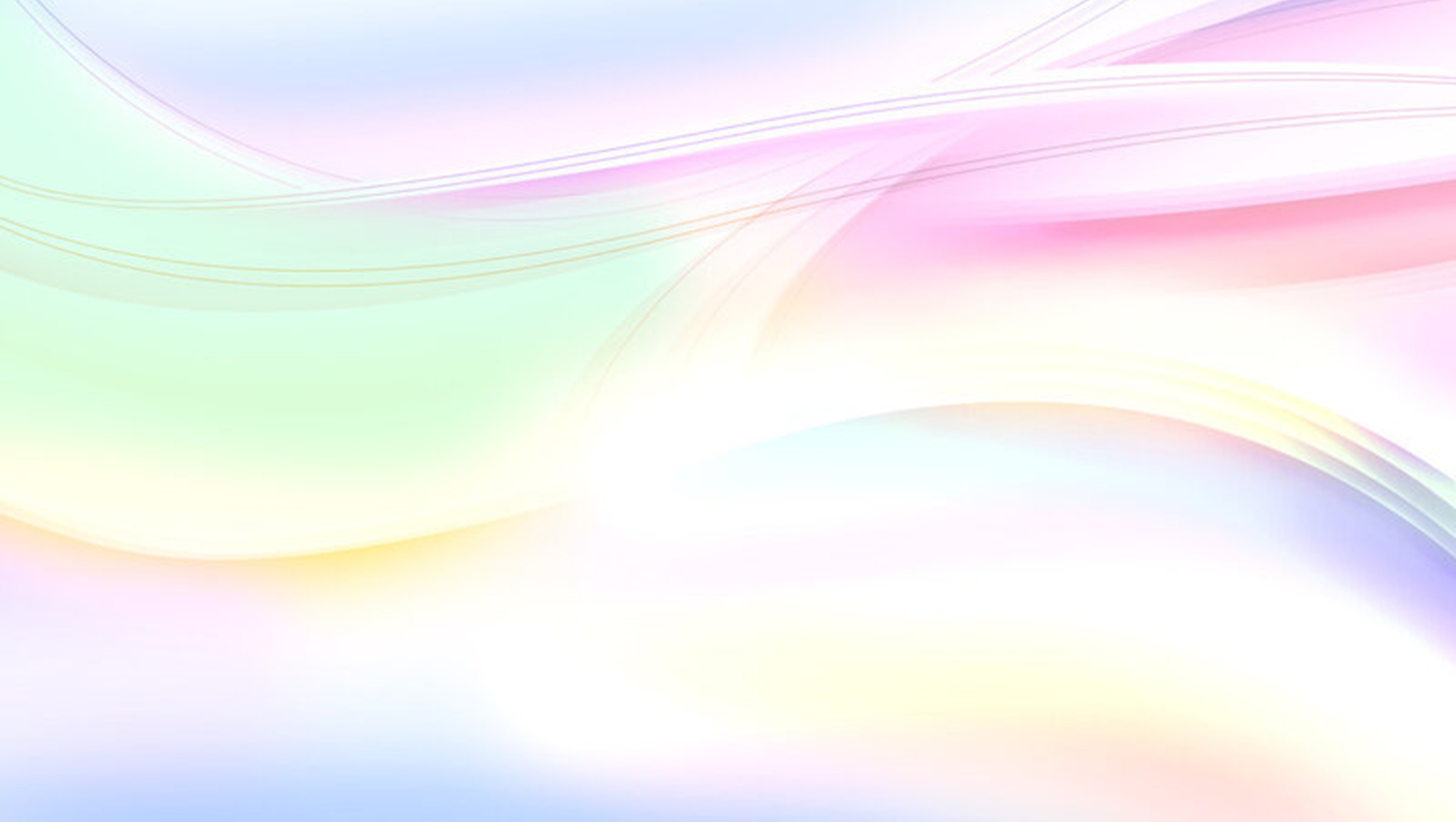 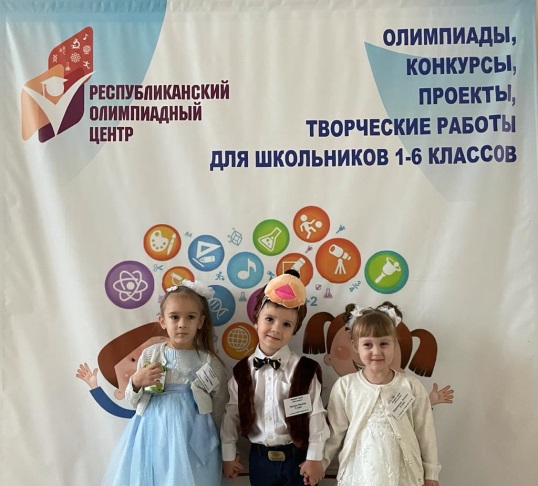 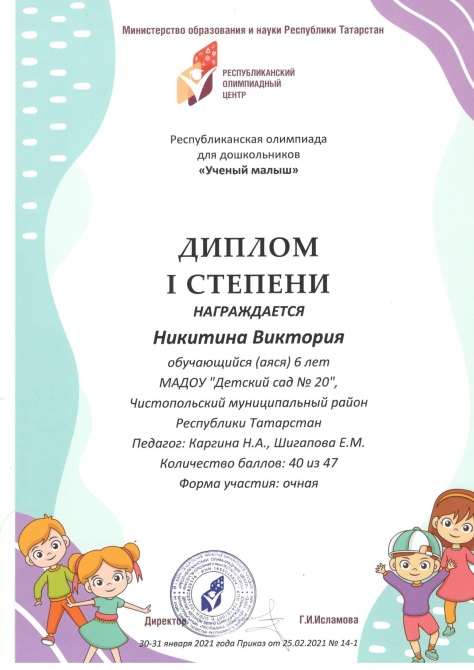 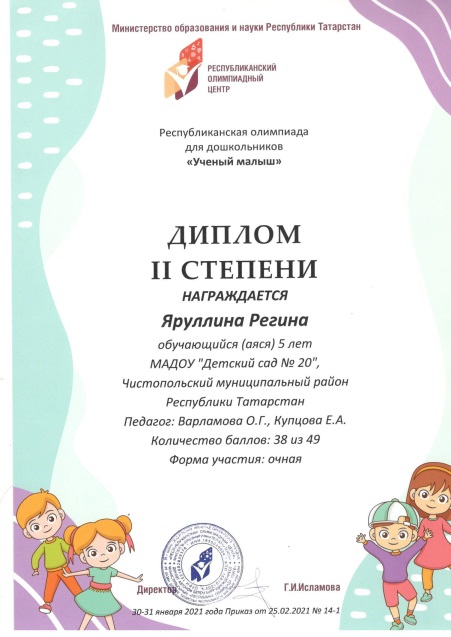 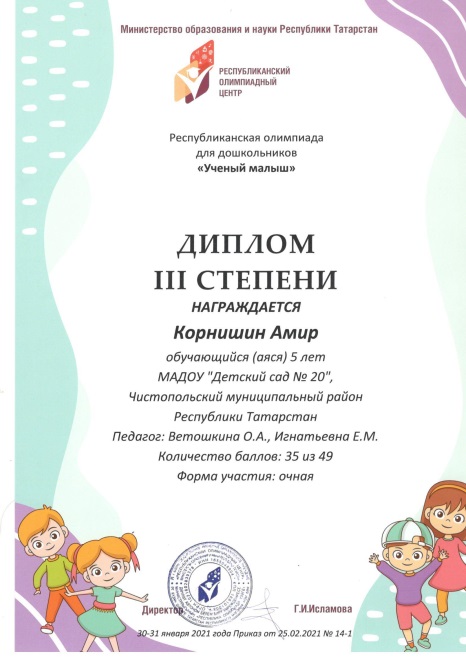 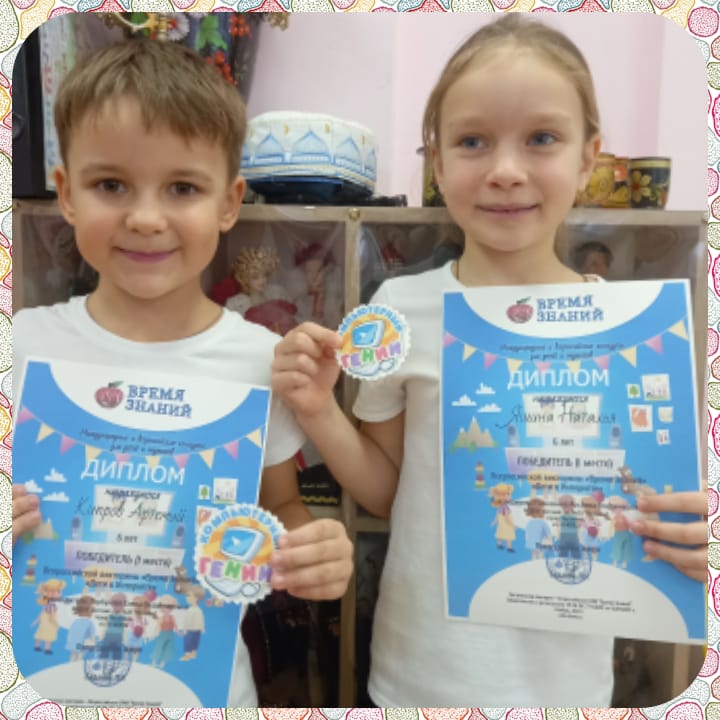 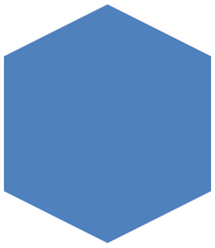 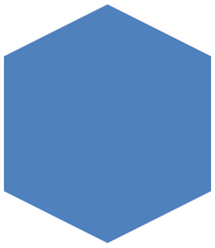 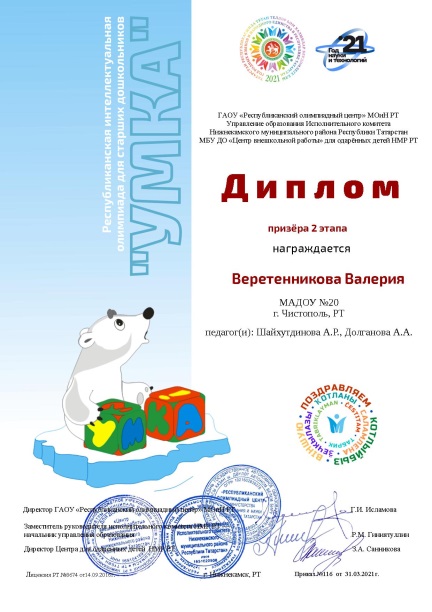 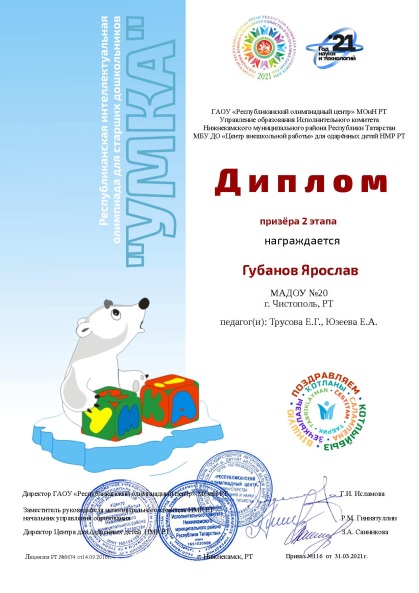 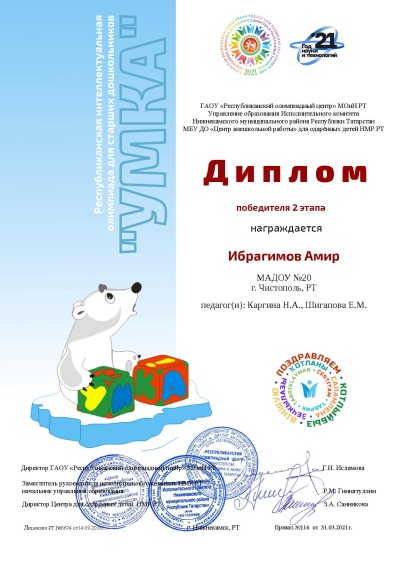 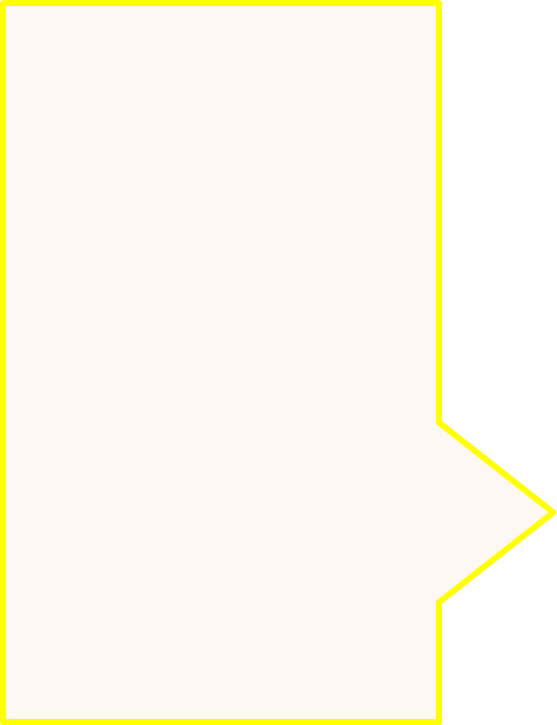 Достижения воспитанников:

Победители и призеры республиканской олимпиады «Умка», 2019.,  2020, 2021, 2022 г.г.
Победители и призеры республиканской олимпиады «Ученый малыш», 2019.,  2020, 2021, 2022 г.г.;
;
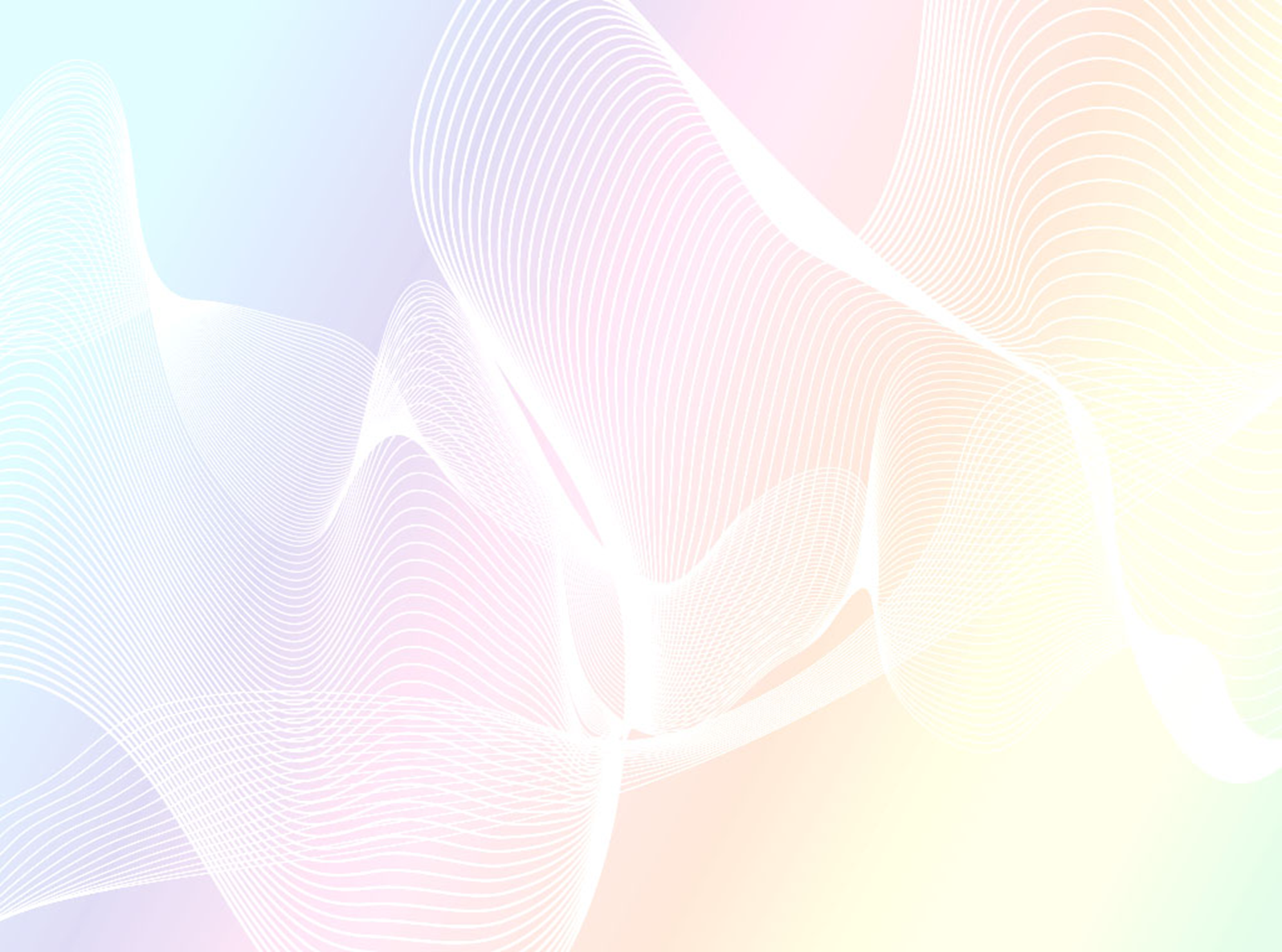 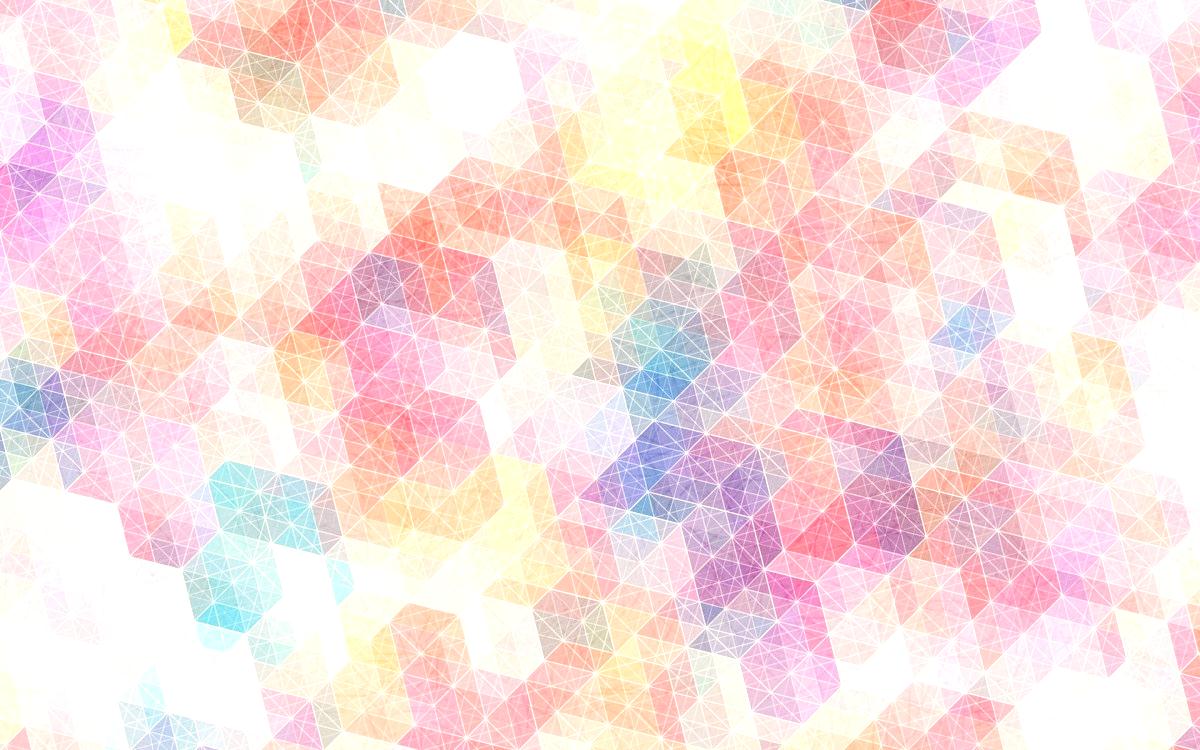 ДОСТИЖЕНИЯ ДЕТЕЙ В ЧАСТИ  
ИНТЕЛЛЕКТУАЛЬНОГО И ПОЗНАВАТЕЛЬНОГ  РАЗВИТИЯ ДЕТЕЙ
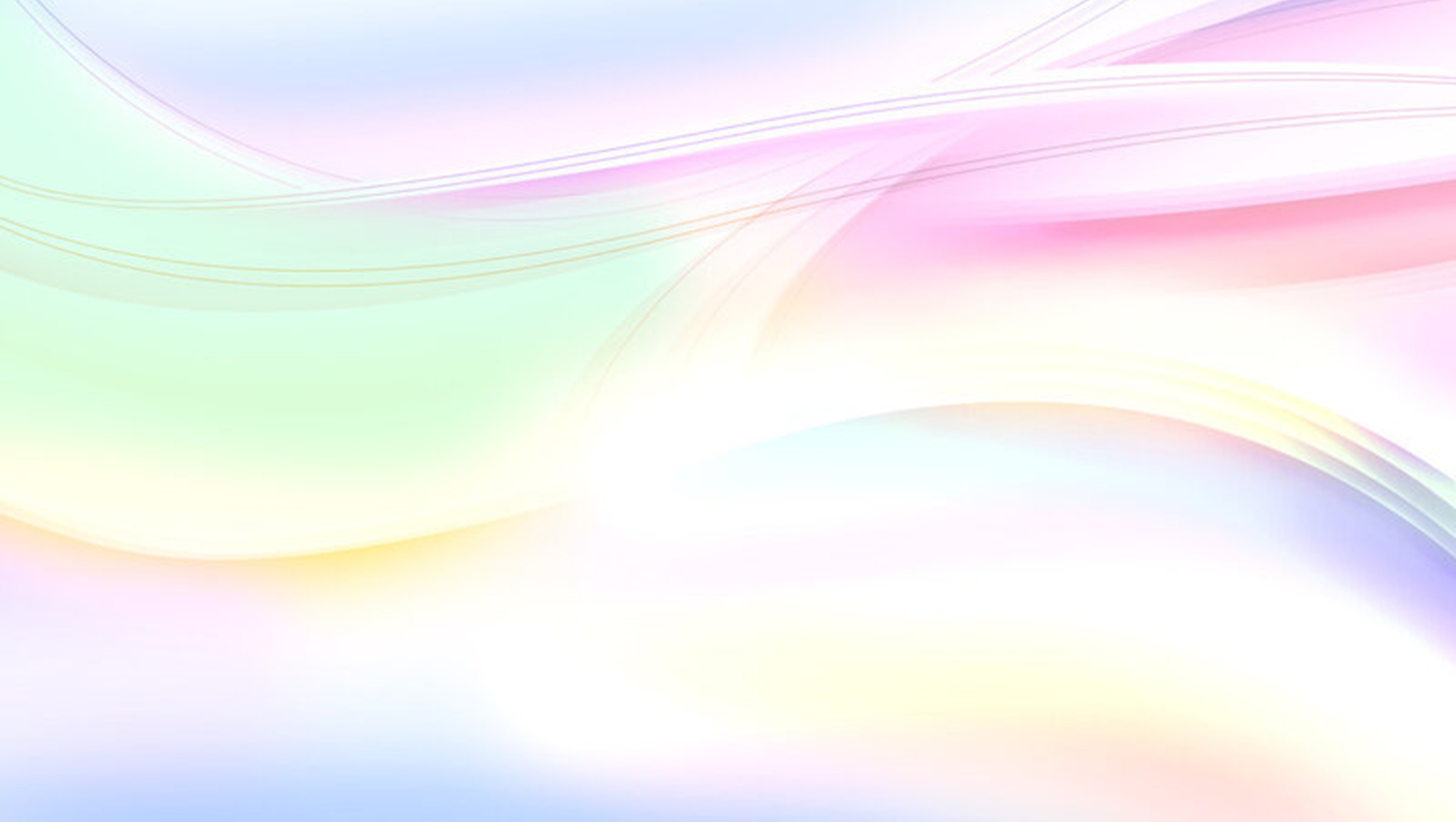 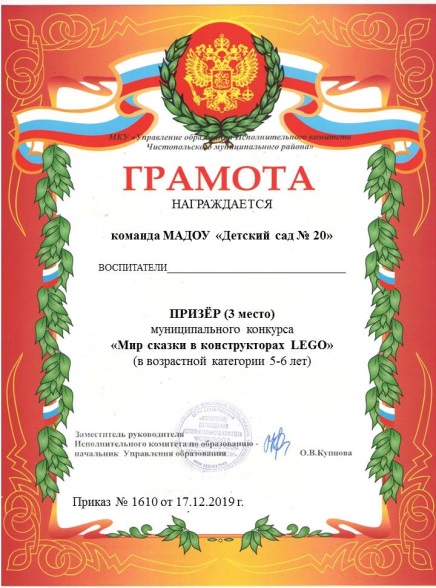 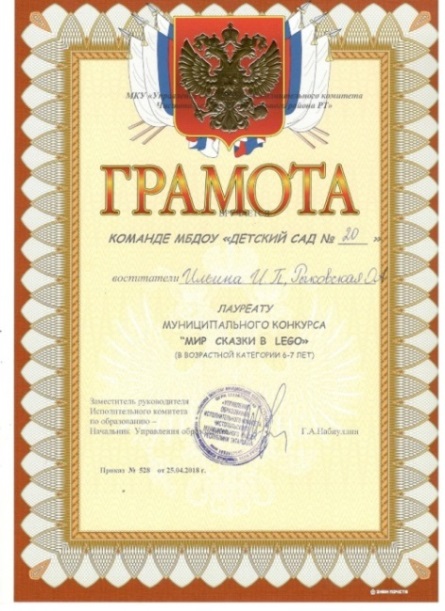 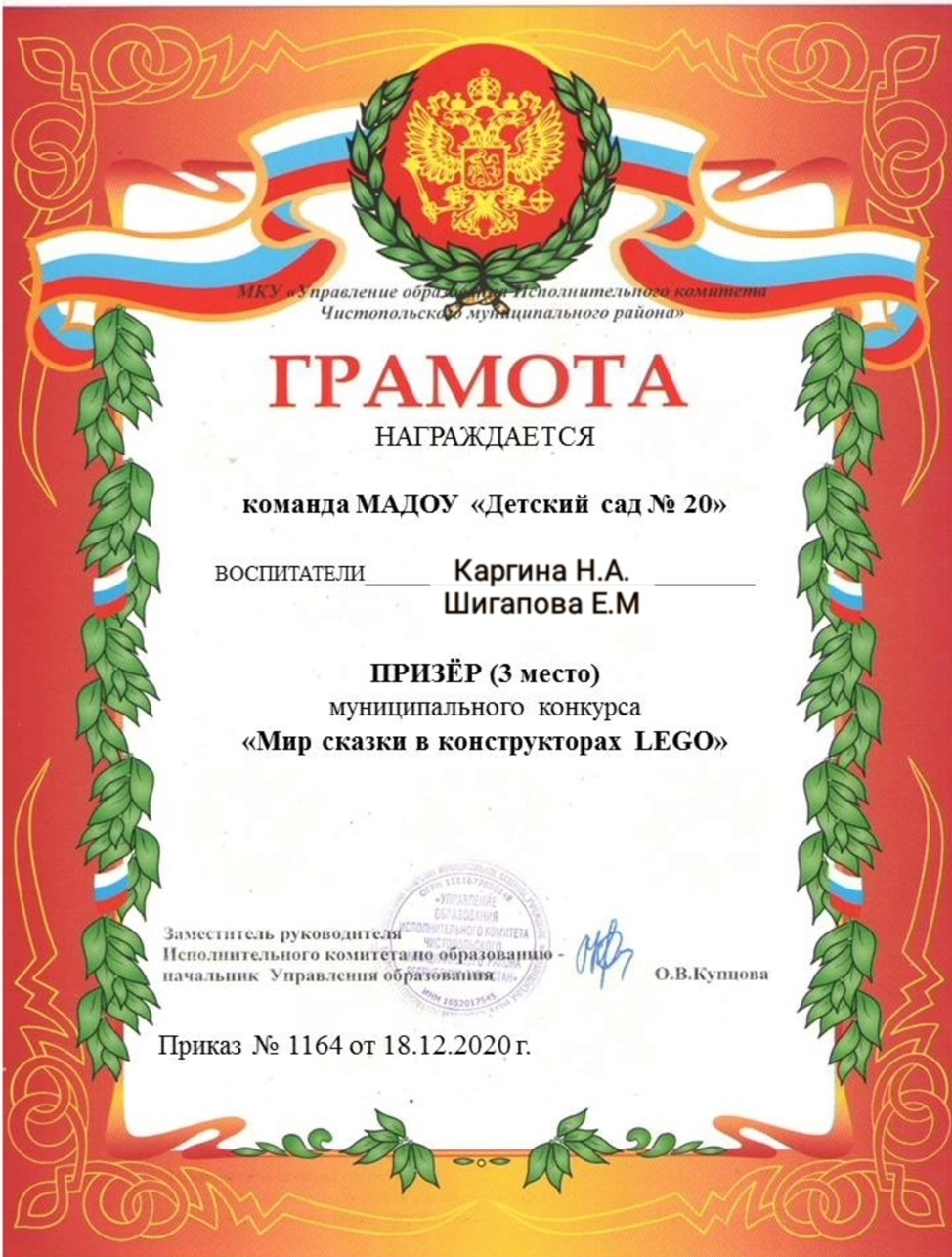 Призер: (3 место): муниципального конкурса «Мир сказки в конструкторах ЛЕГО» 2019г.
Призер: (3 место): муниципального конкурса «Мир сказки в конструкторах ЛЕГО» 2020г.
Призер: (3 место): муниципального конкурса «Мир сказки в конструкторах ЛЕГО» 2021г.
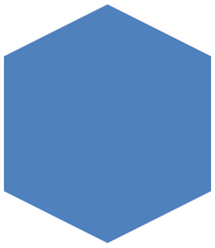 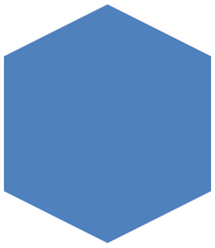 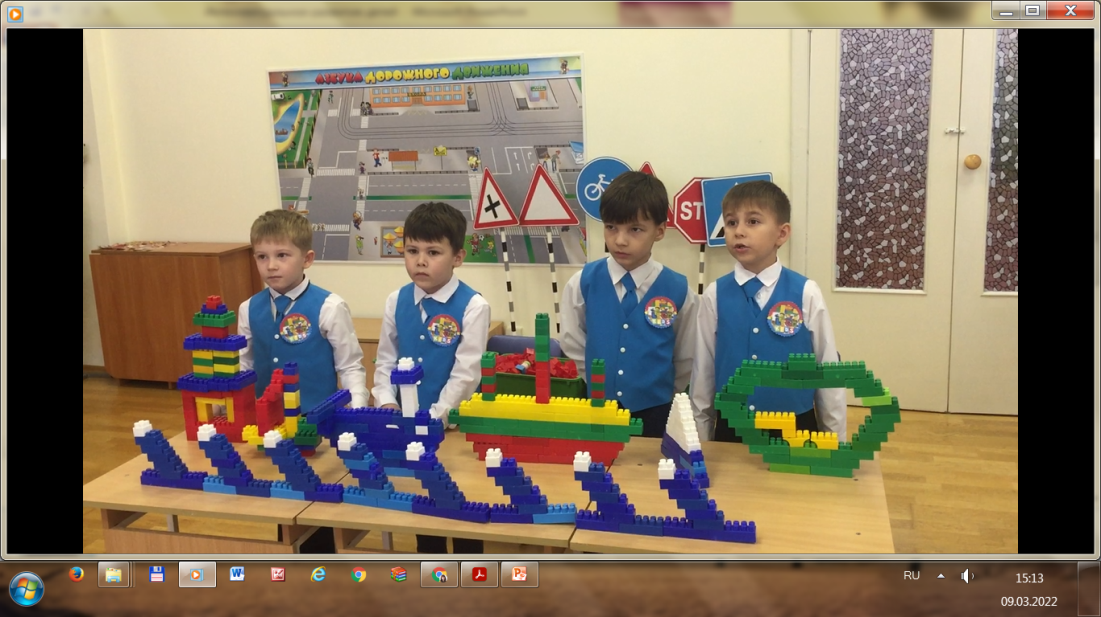 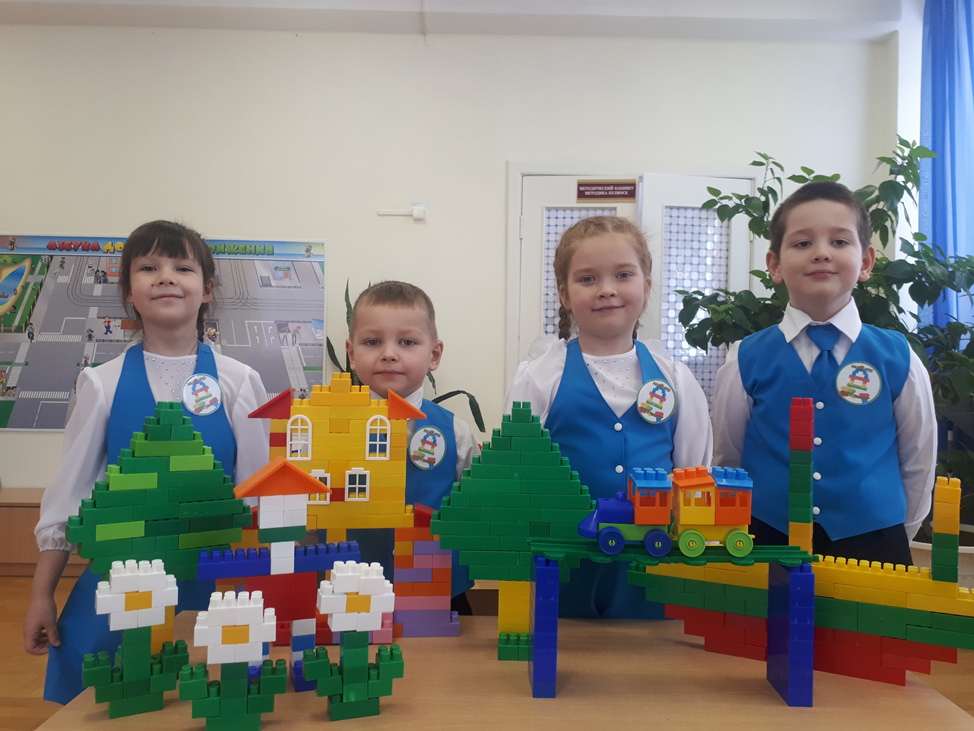 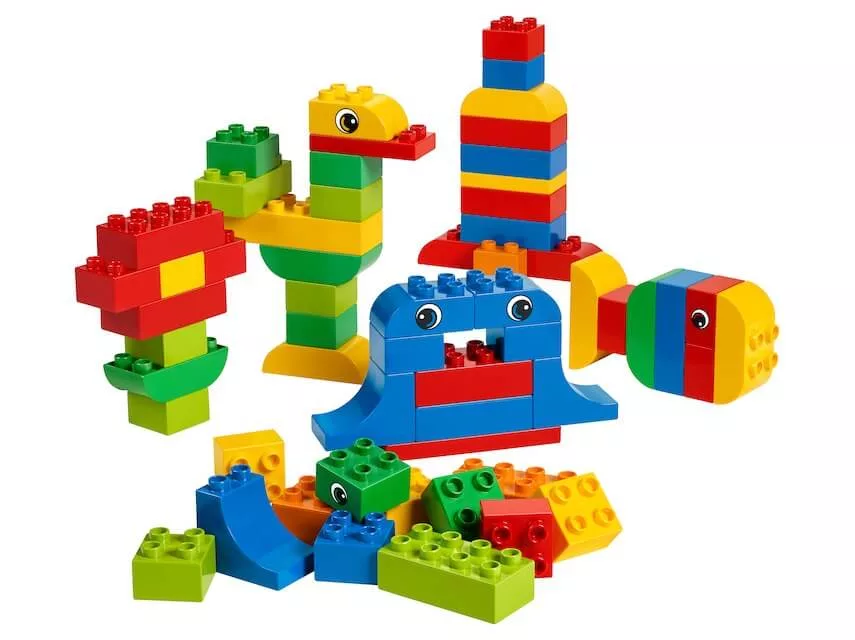 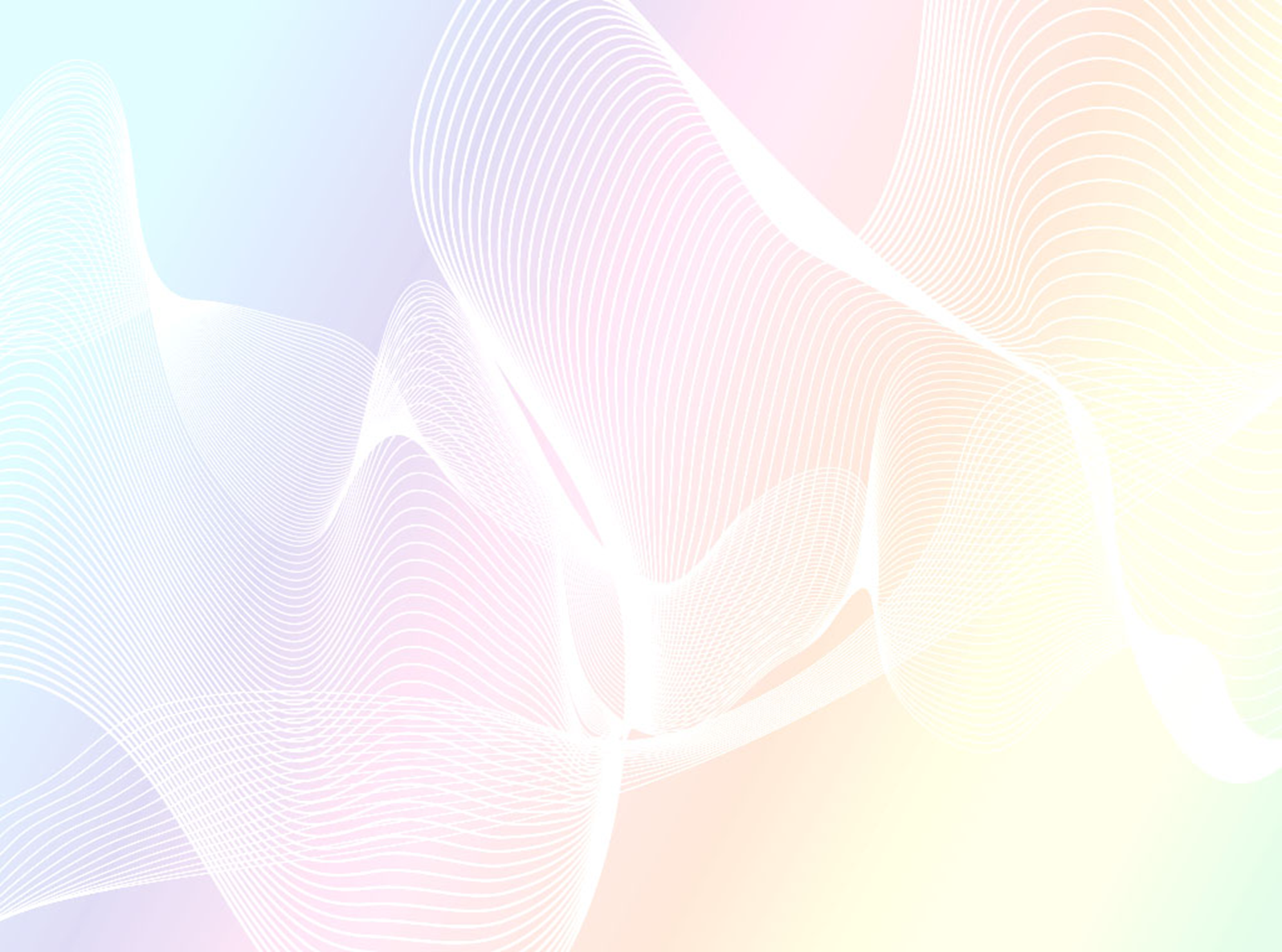 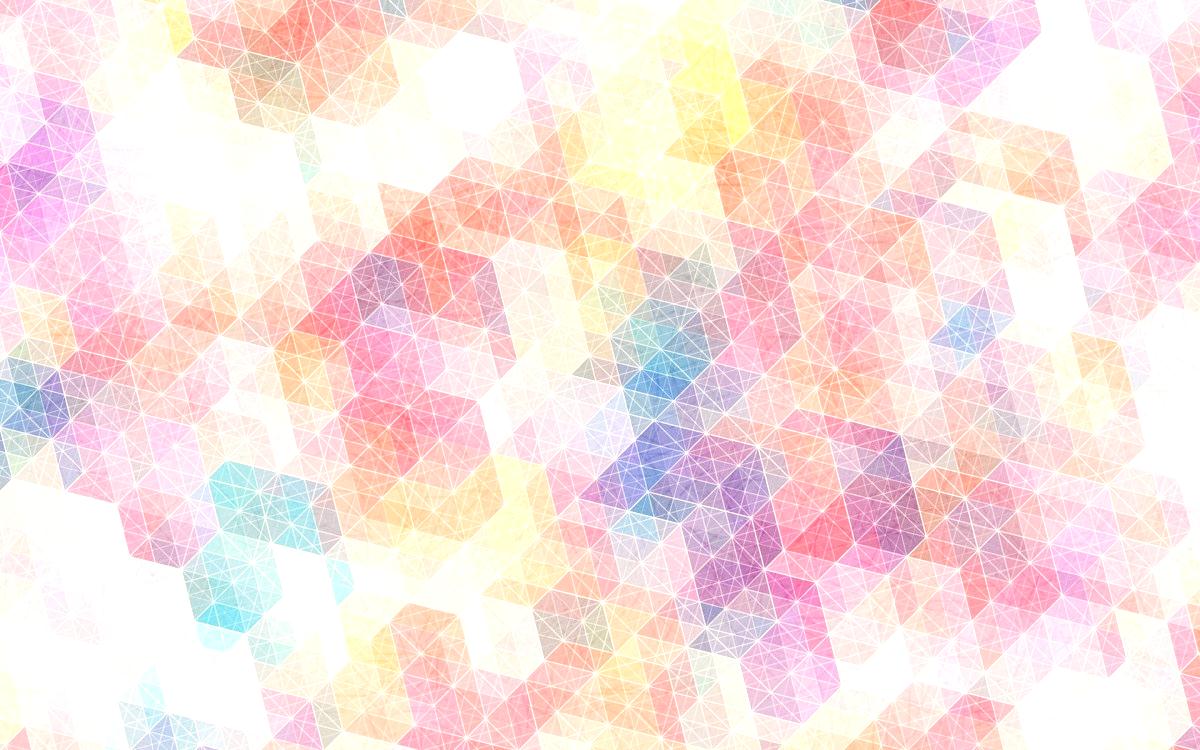 ДОСТИЖЕНИЯ ДЕТЕЙ В ЧАСТИ 
ИНТЕЛЛЕКТУАЛЬНОГО  И ПОЗНАВАТЕЛЬНОГ РАЗВИТИЯ ДЕТЕЙ
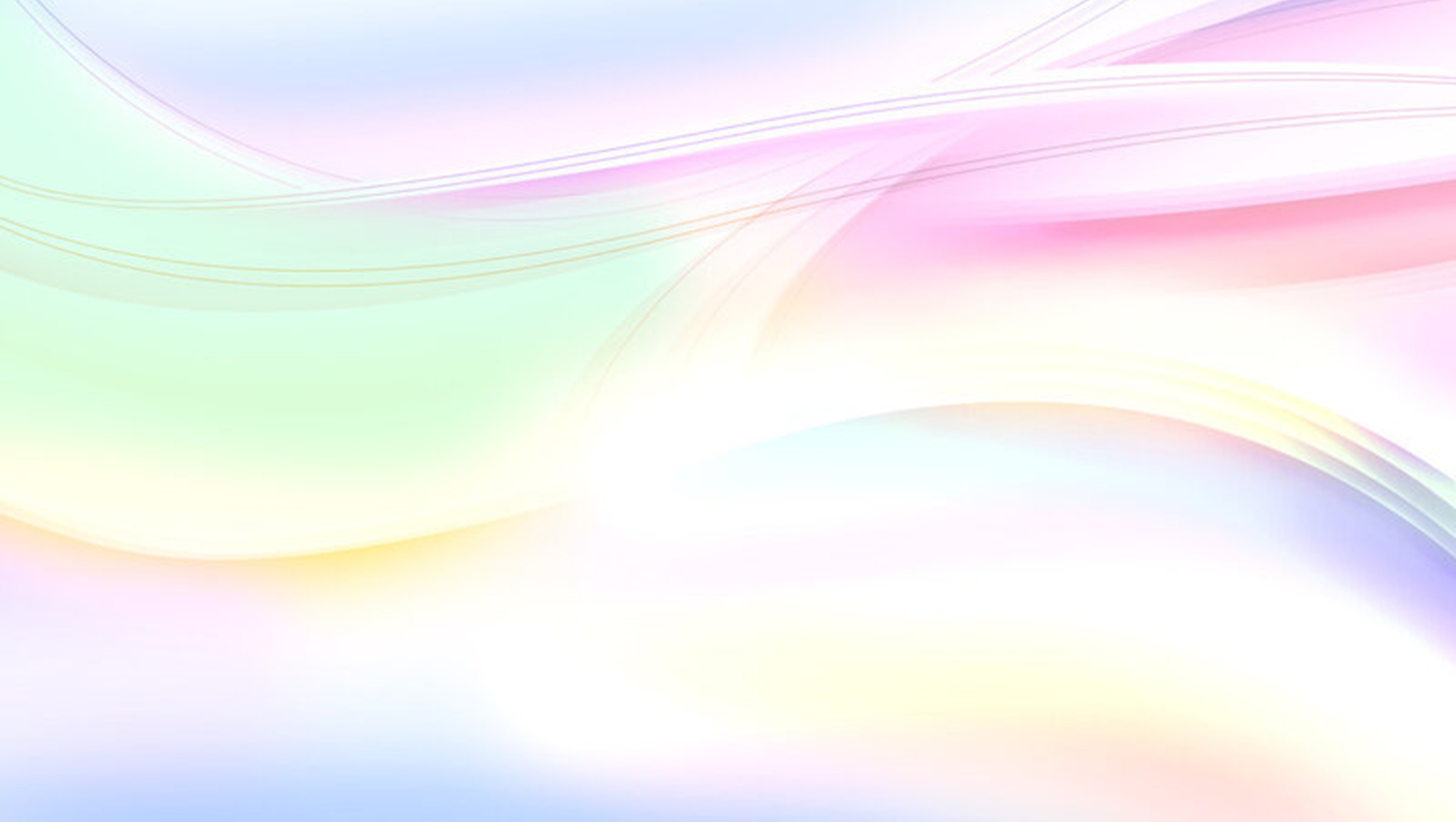 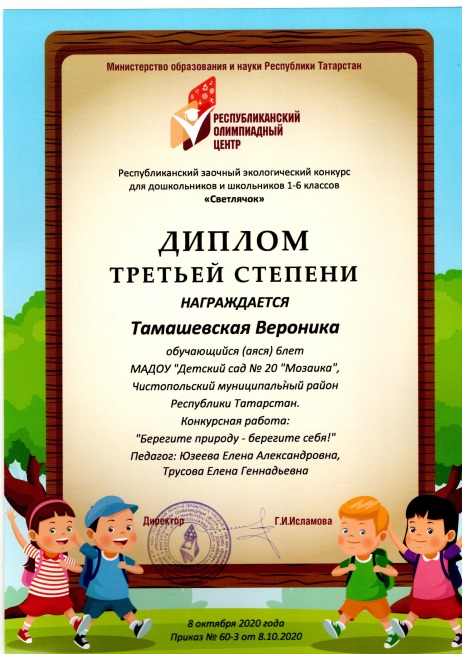 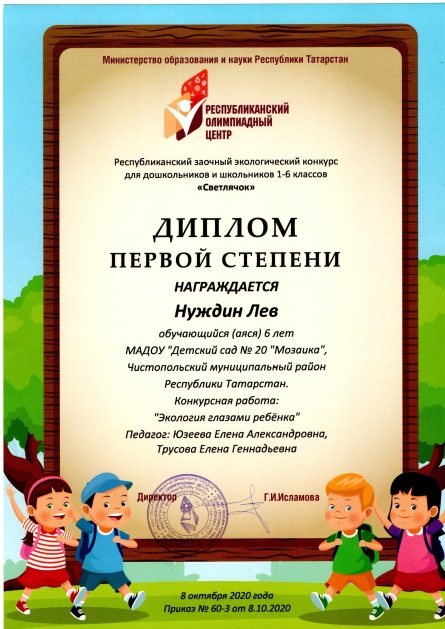 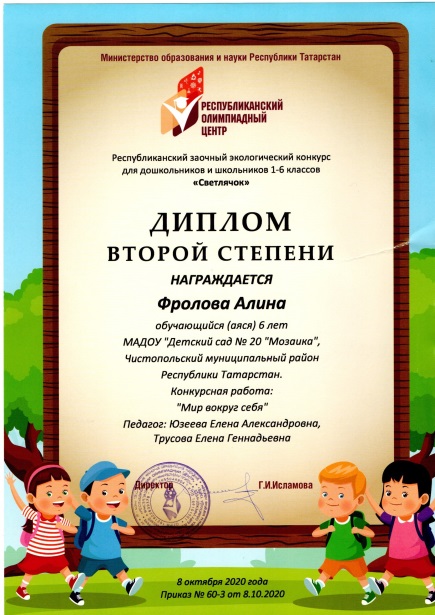 Достижения воспитанников:
Победители и призеры
     республиканской олимпиады для дошкольнииков
 «Юный эрудит», 2020г.; 
Победители и призеры республиканского экологического  конкурса «Светлячок», 2020 г.
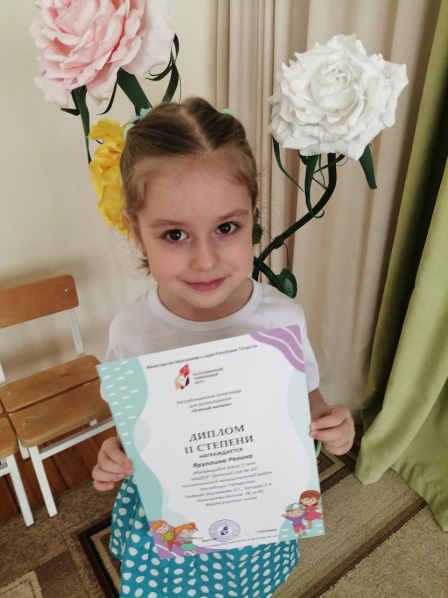 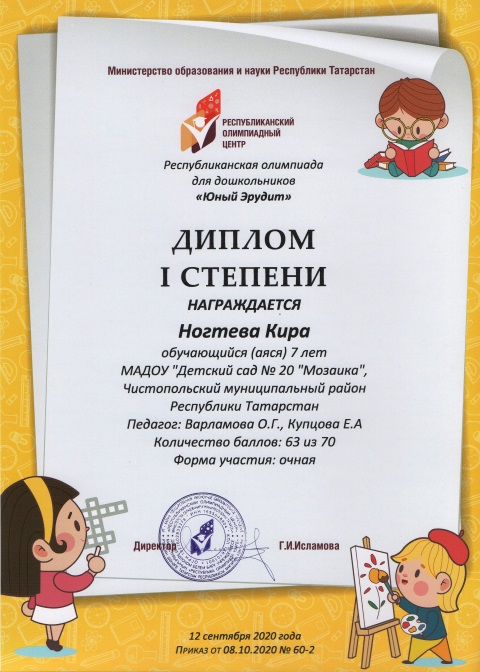 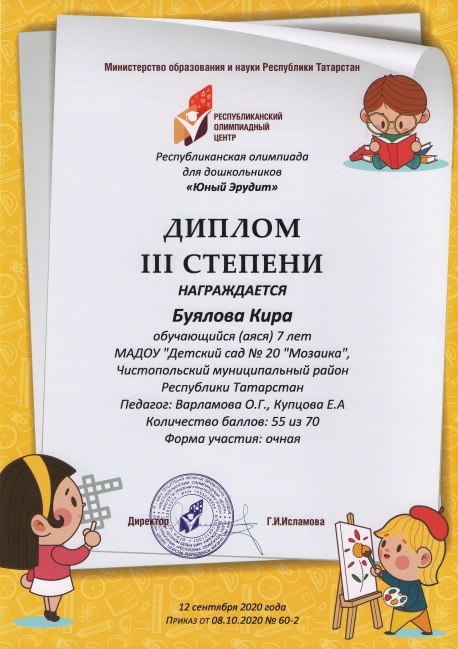 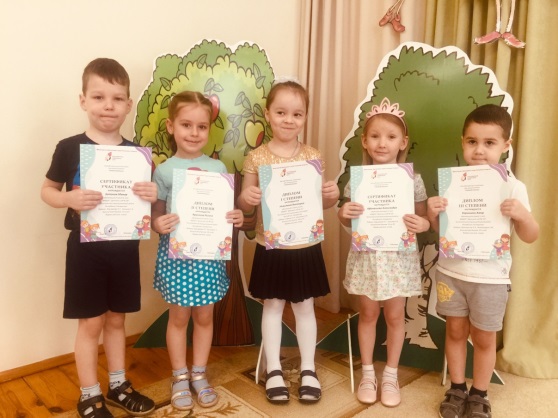